Digital Workflows in ServiceNow
A New Way to Do Business
Our process isn’t working for everyone…
The current systems/processes are broken and make collaboration and communication harder then ever, leading to delays and missed SLAs
[Speaker Notes: The stated problem we are addressing:
The current systems/processes are broken and make collaboration and communication harder then ever, leading to delays and missed SLAs]
Power of a Shared Platform: ServiceNow
OIT has created a custom application framework on the ServiceNow platform that can be redeployed to any UCI business unit/department. This application is configured and customized to each business unit/department’s needs.
The Power of a Shared Platform
WORKFLOW, SLAs, APPROVAL
REPORTING & DASHBOARDS
SHARED USER & ASSET DATA
KNOWLEDGE
SELF-SERVICE PORTAL
NOTIFICATIONS
SHARED PLATFORM CAPABILITIES
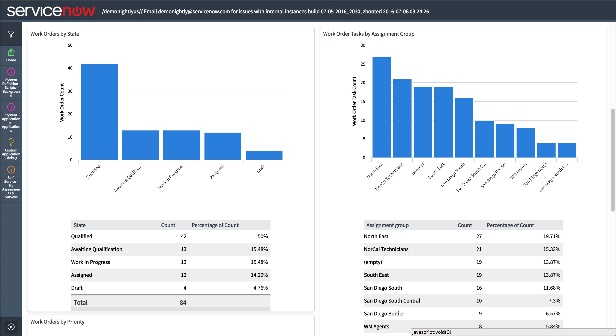 REDUCE COSTS and time by eliminating manual consolidation of data
DRIVE BUSINESS DECISIONS utilizing real-time data
IMPROVE USER EXPERIENCE with personalized dashboards for multiple personas
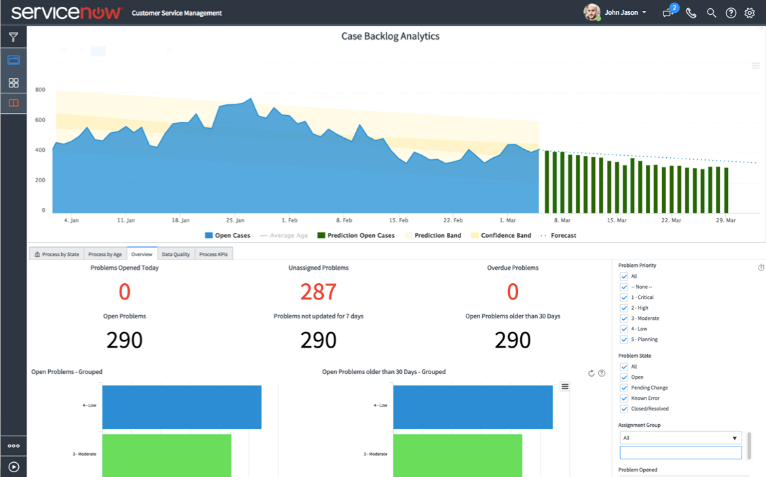 The Power of a Shared Platform
WORKFLOW, SLAs, APPROVAL
KNOWLEDGE
SELF-SERVICE PORTAL
NOTIFICATIONS
SHARED PLATFORM CAPABILITIES
SHARED USER & ASSET DATA
REPORTING & DASHBOARDS
DRIVE DECISIONS based on end-to-end data 
SAVE TIME AND COST: Eliminate manual consolidation of information
POWERFUL AND FLEXIBLE API to support integration with critical systems of record
INTERGRATE with Single Sign-on Services and secure your data using access controls by IP address, by user, by role, and using multi-factor authentication
DATA ENCRYPTION at the field and table level to secure sensitive information
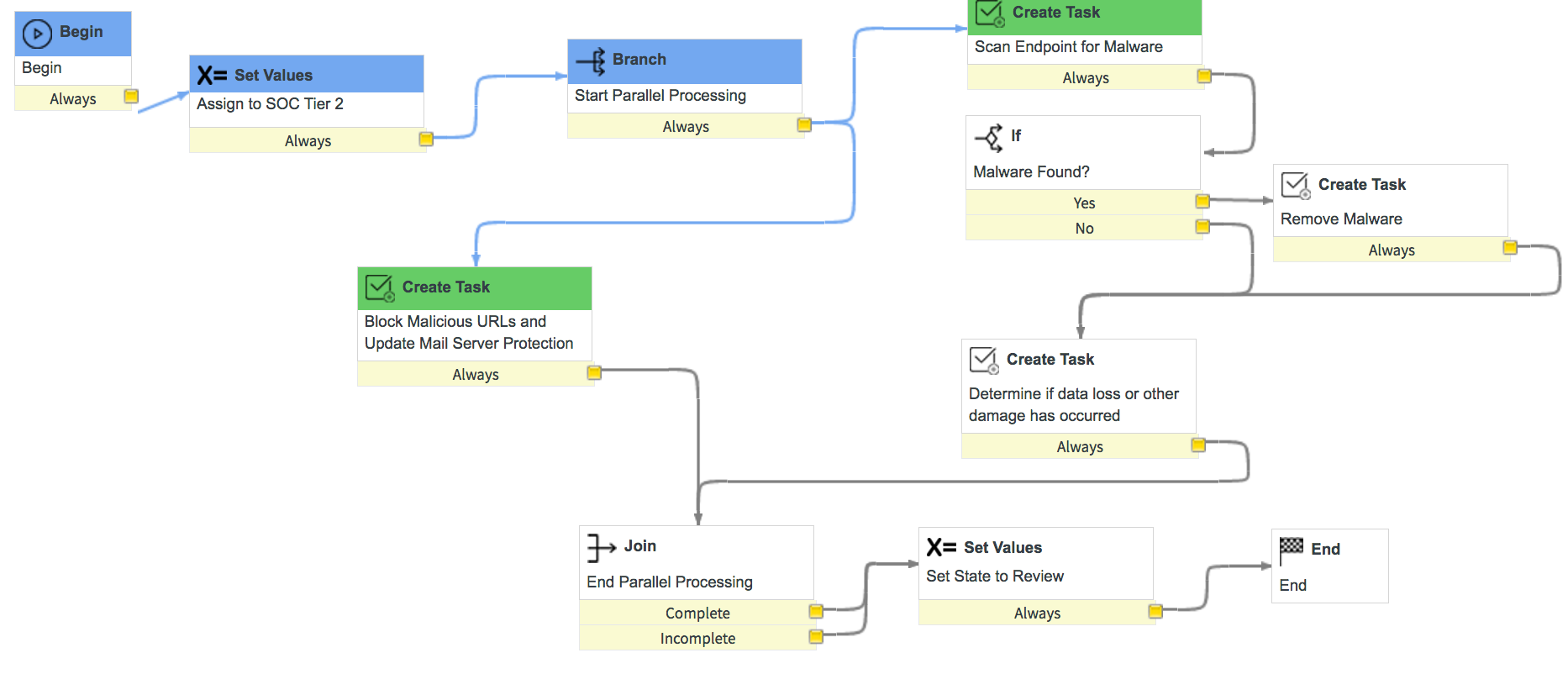 The Power of a Shared Platform
REPORTING & DASHBOARDS
KNOWLEDGE
WORKFLOW, SLAs, APPROVAL
SHARED USER & ASSET DATA
SELF-SERVICE PORTAL
NOTIFICATIONS
SHARED PLATFORM CAPABILITIES
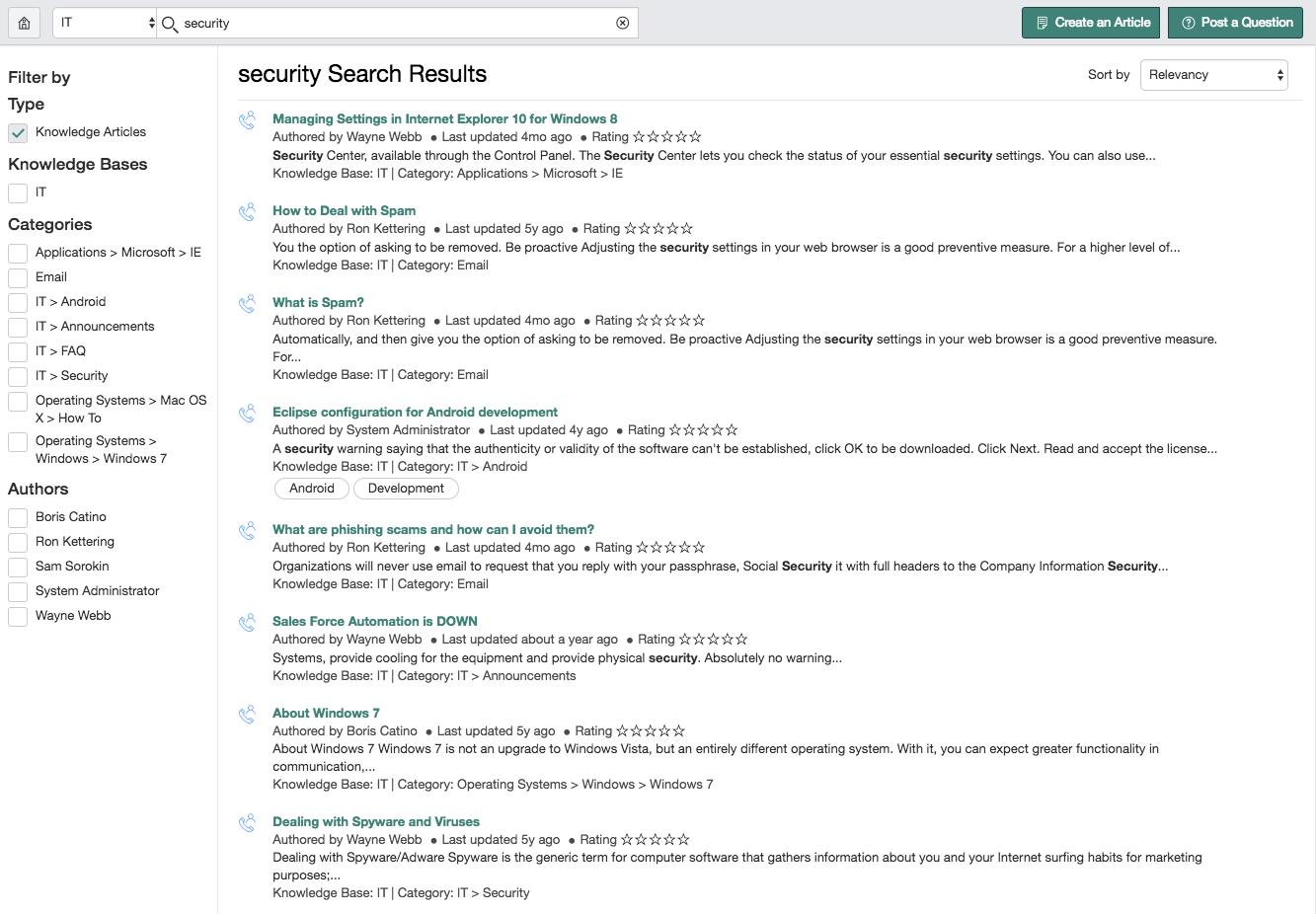 CENTRALIZED Content-Specific Management of Categorized Content
USER ATTRIBUTE-BASED Content Creation and Editing
ENGAGING USER INTERFACE 
PERSONALIZED USER EXPERIENCE
The Power of a Shared Platform
REPORTING & DASHBOARDS
SELF-SERVICE PORTAL
WORKFLOW, SLAs, APPROVAL
SHARED USER & ASSET DATA
KNOWLEDGE
NOTIFICATIONS
SHARED PLATFORM CAPABILITIES
PROVIDE CONSISTENCY to improve user experience
PROMOTE SELF-SERVICE 
CONFIGURE to fit organizational needs, from reporting phishing emails or policy violations to requesting access to secure systems
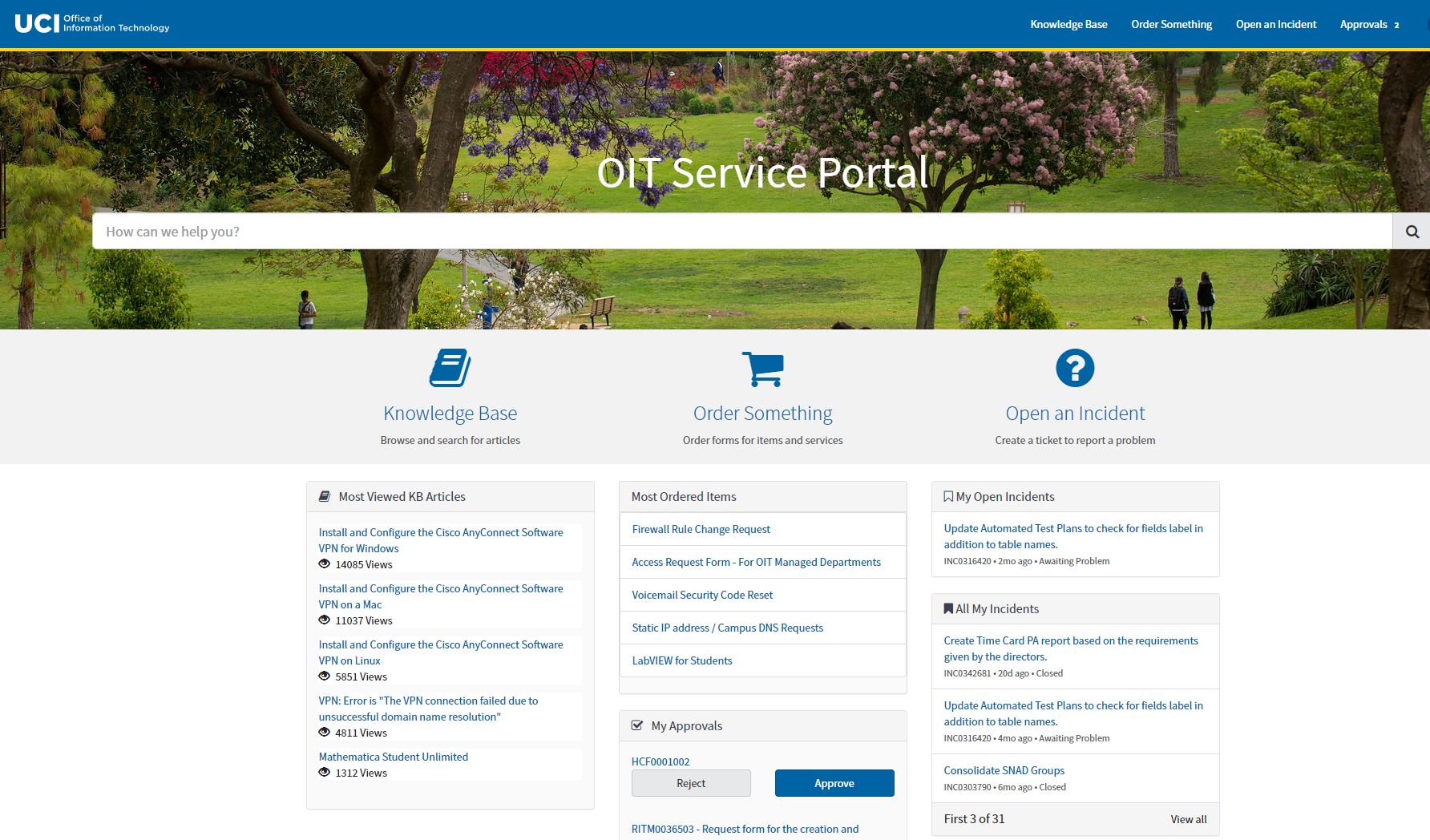 The Power of a Shared Platform
The Power of a Shared Platform
NOTIFICATIONS
REPORTING & DASHBOARDS
WORKFLOW, SLAs, APPROVAL
SHARED USER & ASSET DATA
KNOWLEDGE
SELF-SERVICE PORTAL
SHARED PLATFORM CAPABILITIES
IMPROVE EXPERIENCE: 
Consistent notification process 
IMPROVED PRODUCTIVITY 
Empower your team to receive information in the way they want to receive it
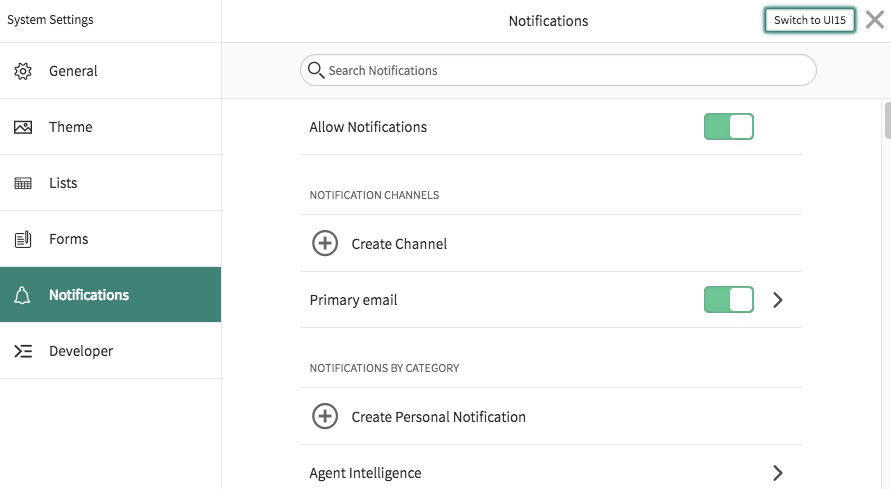 The Power of a Shared Platform
REPORTING & DASHBOARDS
WORKFLOW, SLAs, APPROVAL
SHARED USER & ASSET DATA
KNOWLEDGE
SELF-SERVICE PORTAL
NOTIFICATIONS
SHARED PLATFORM CAPABILITIES
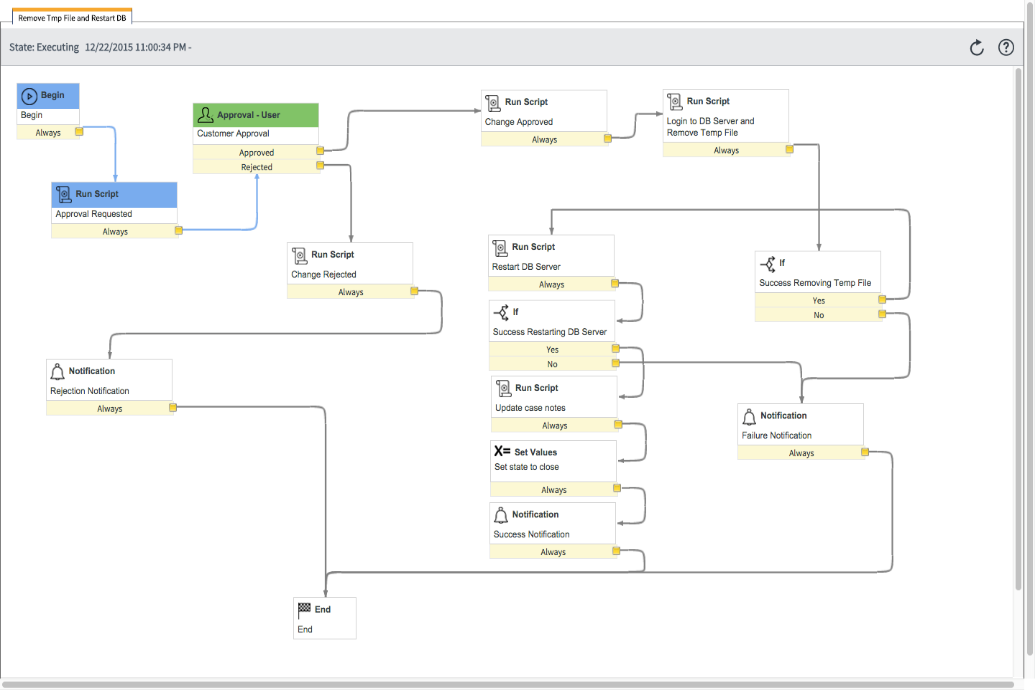 AUTOMATE and streamline your processes
APPROVALS are intuitive for a mobile workforce
UTILIZE PERFORMANCE data to drive continuous improvement initiatives
Works For You
You
IT
HR
Profile
Knowledge
Reporting
Questions
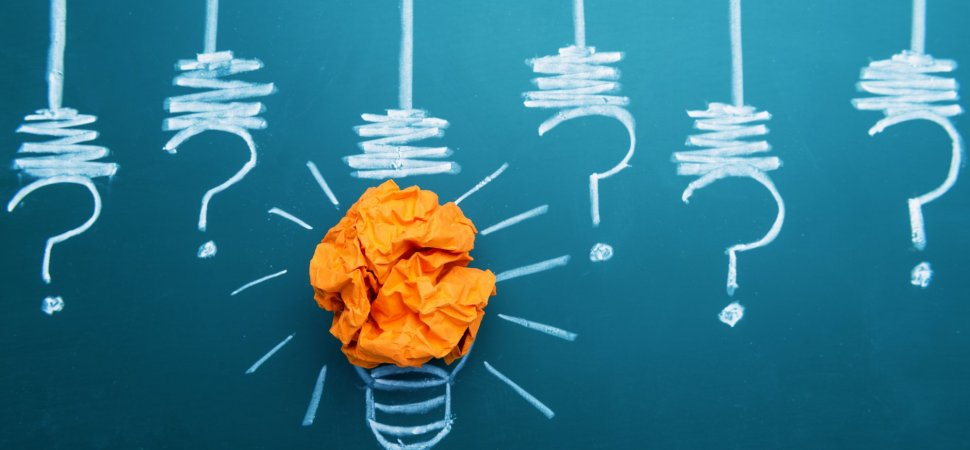 COME SEE US 
Booth 36
CONTACT US  
Jason Dulaney
(949) 824-1032
Dulaneyj@uci.edu